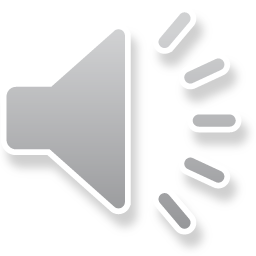 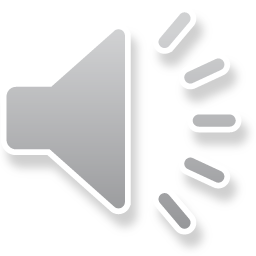 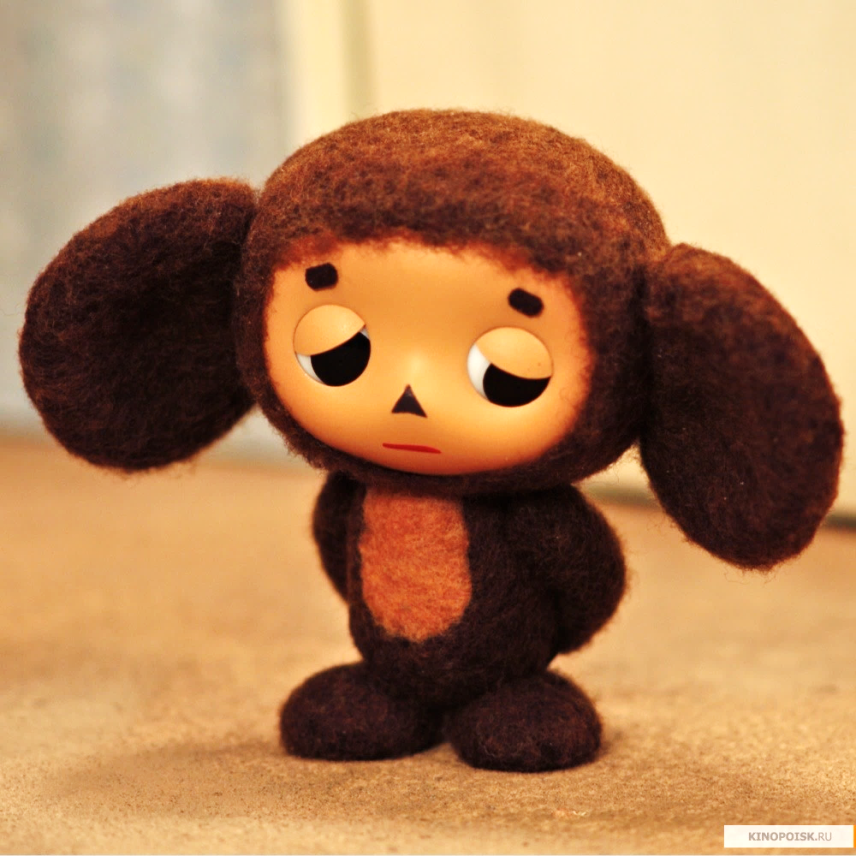 7
0
1
4
3
6
5
9
8
2
10
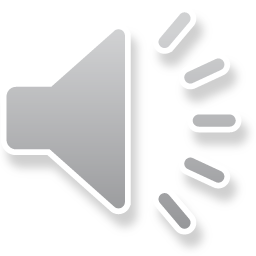 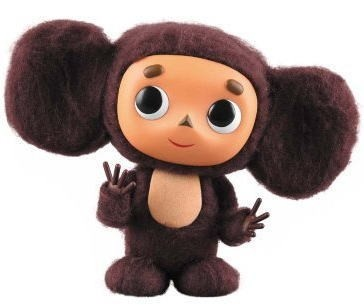 6
4
8
0
10
2
3
9
1
5
7